«Певец воинской славы»
Презентация посвящена празднованию 
100-летия со дня рождения Р. Г. Гамзатова
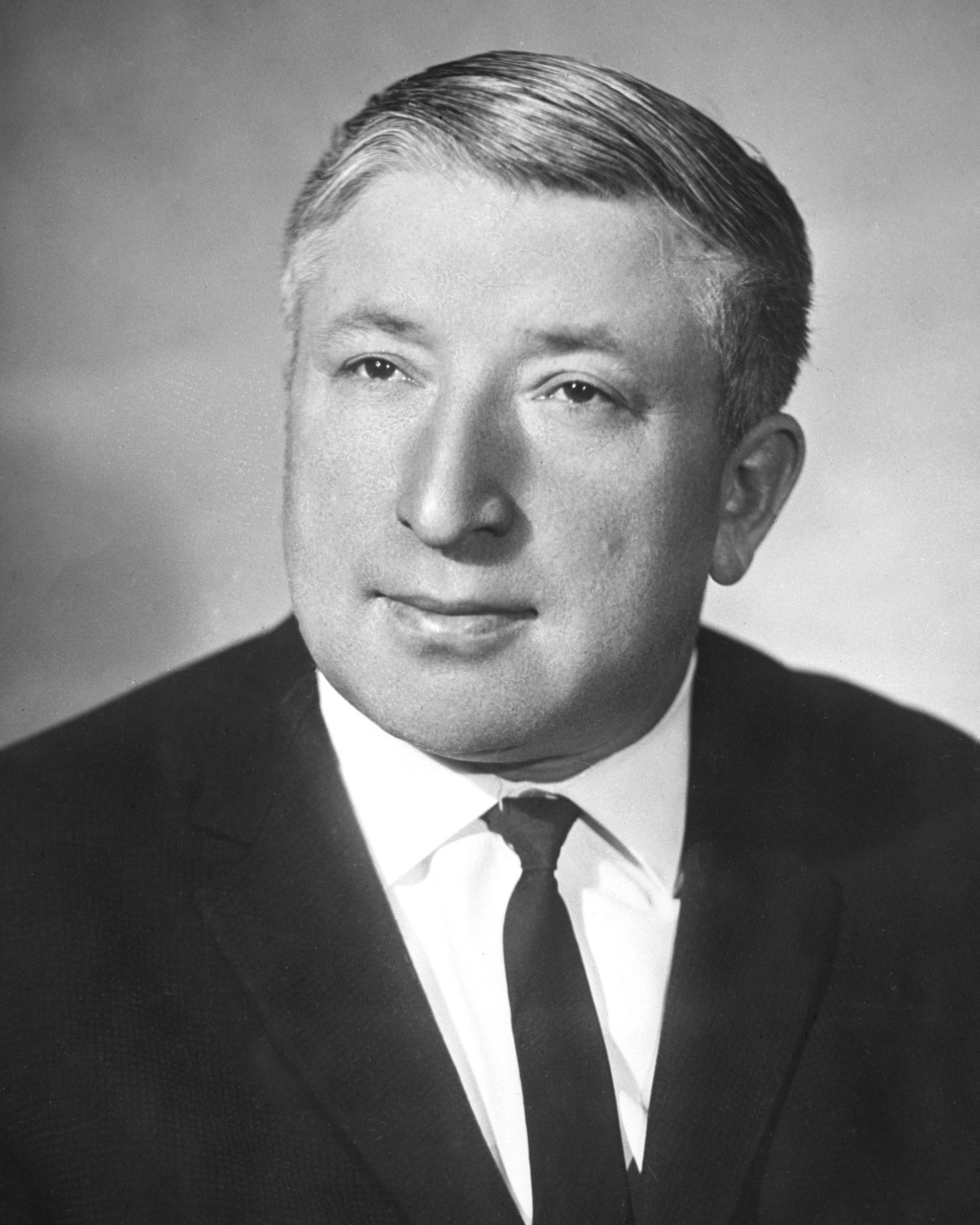 Гамзатов Расул Гамзатович (1923 - 2003)  – аварский советский поэт, прозаик, публицист, советский и российский общественный и политический деятель. Герой Социалистического Труда, Народный поэт Дагастанской АССР, Заслуженный деятель искусств Республики Дагестан. Лауреат Сталинской и Ленинской премий, кавалер четырех орденов Ленина, ордена Святого Андрея Первозванного и других
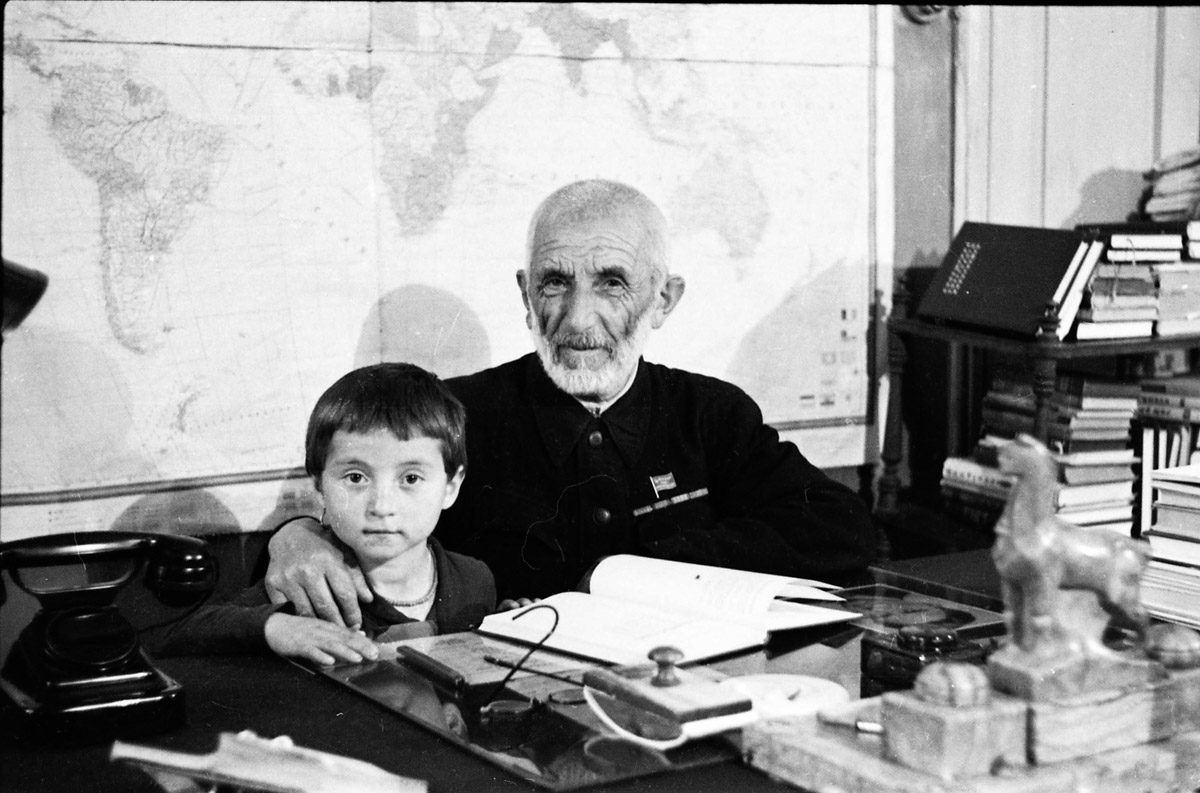 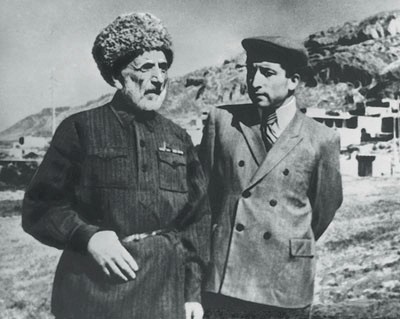 Отец Гамзат Цадаса и сын Расул Гамзатов
Родился 7 сентября 1923 г. в горном ауле Цада в семье поэта, драматурга и переводчика Гамзата Цадасы. Начал печататься с 1932 г. в возрасте 9 лет. Первую книгу на аварском языке выпустил в  1943 г.
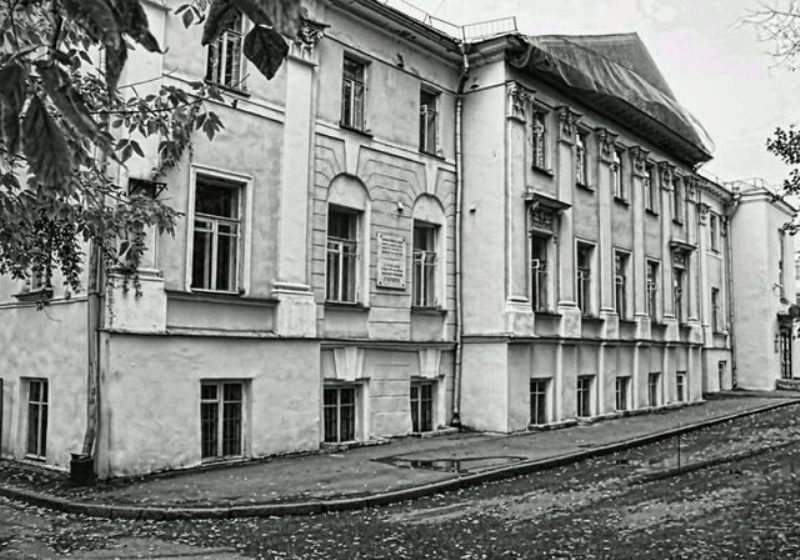 В 1950 г. окончил в Москве Литературный институт                    им. М. Горького
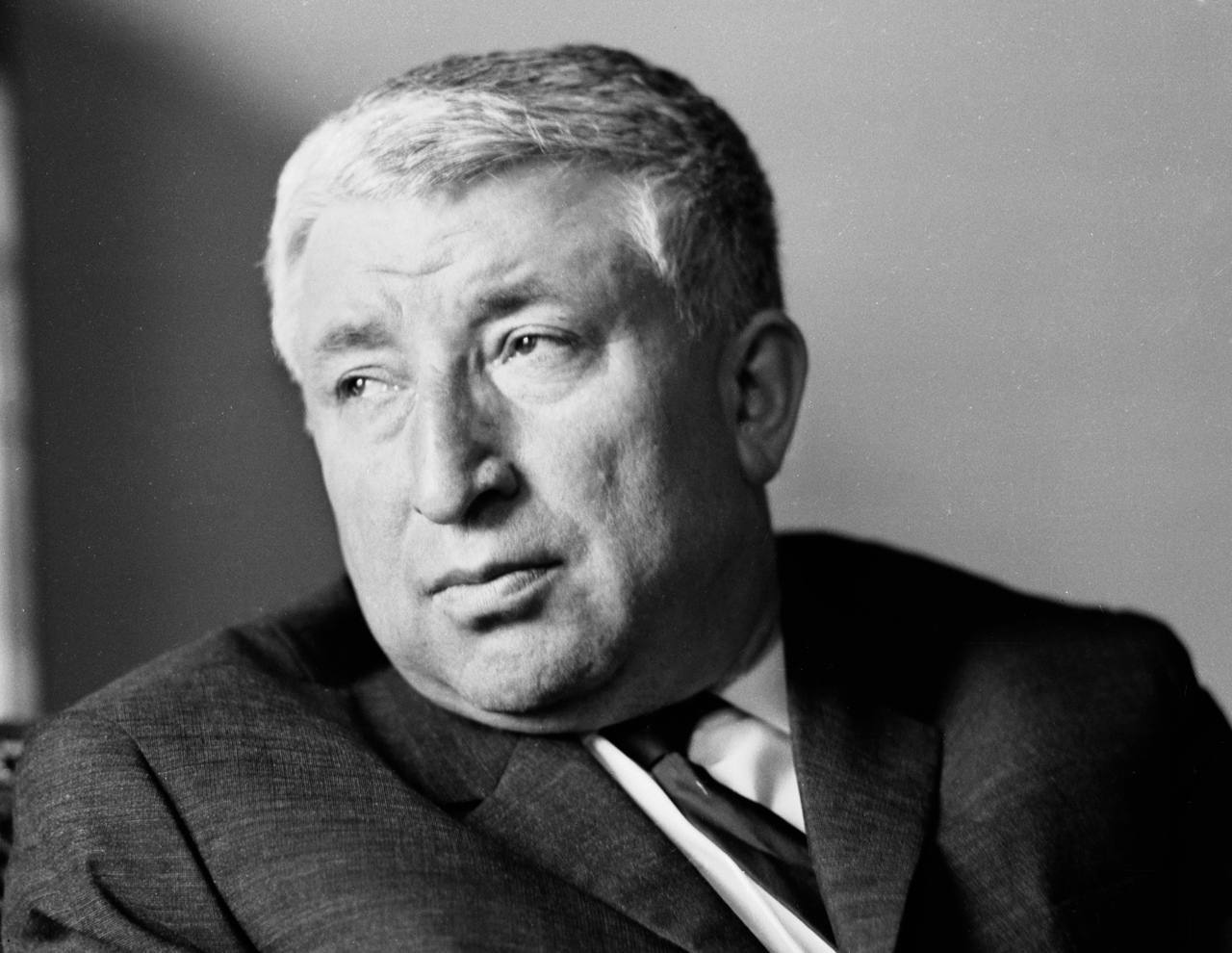 Посвятил стихи родному Дагестану, подвигу участников Великой Отечественной войны, острым проблемам современности. Много писал о борьбе за мир, любви, дружбе, верности долгу, правде, творчестве
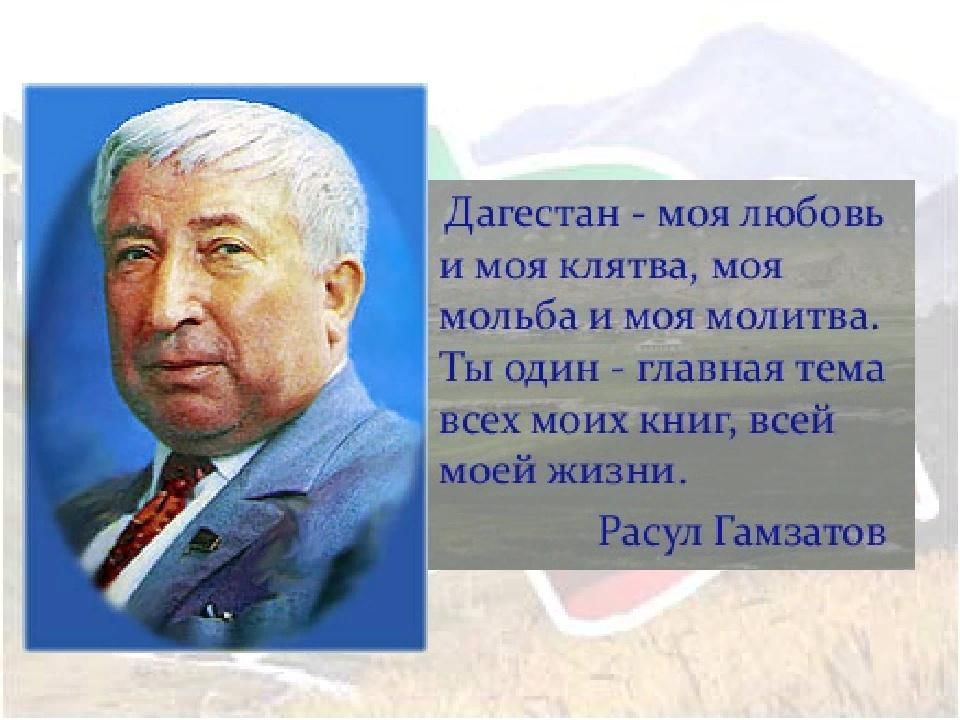 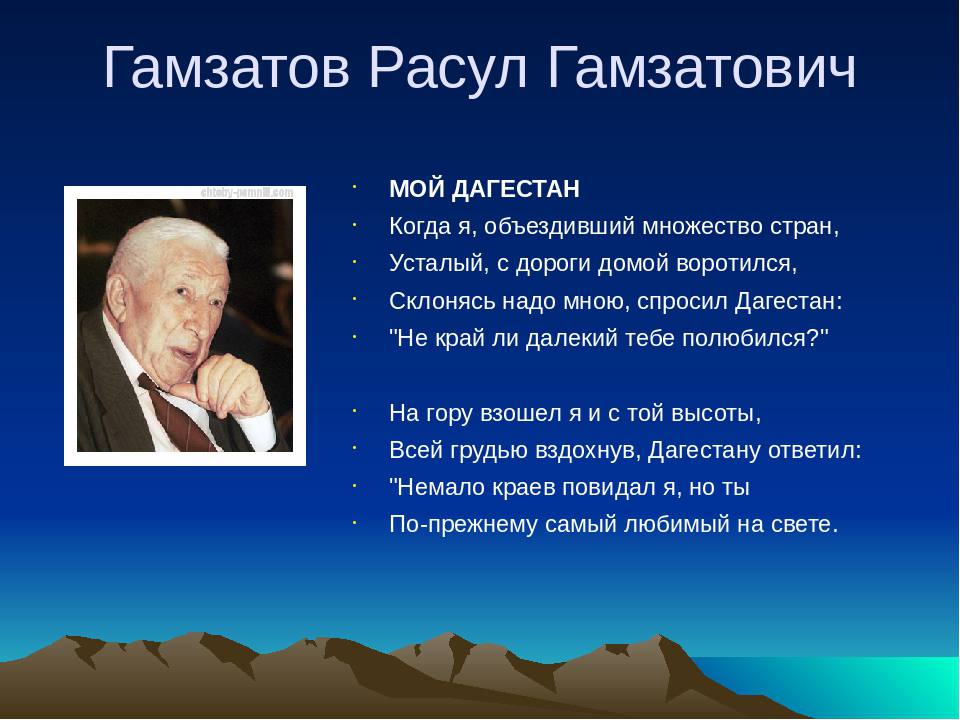 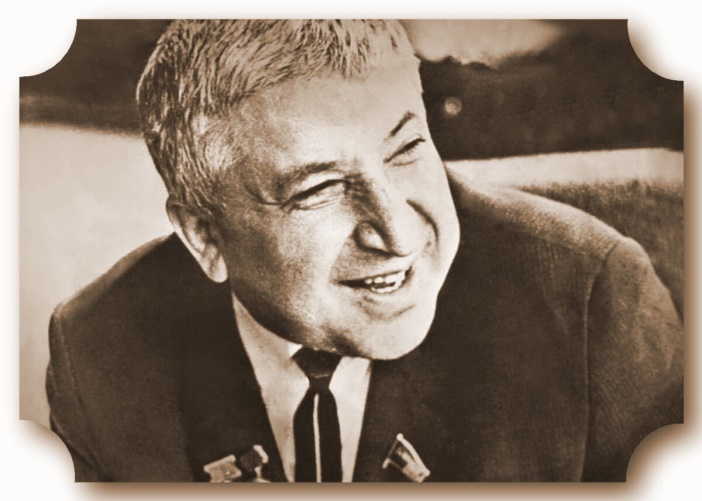 Кто бездумно и беспечно
Хохотать способен вечно, –
Разве тот мужчина?

Кто не гнулся под мечами,
Кто всю жизнь не знал печали, –
Разве тот мужчина?

Кто в заздравном даже слове
Умудрялся хмурить брови, –
Разве тот мужчина?

Кто смертельно не влюблялся,
Ни с одной не целовался, –
Разве тот мужчина?
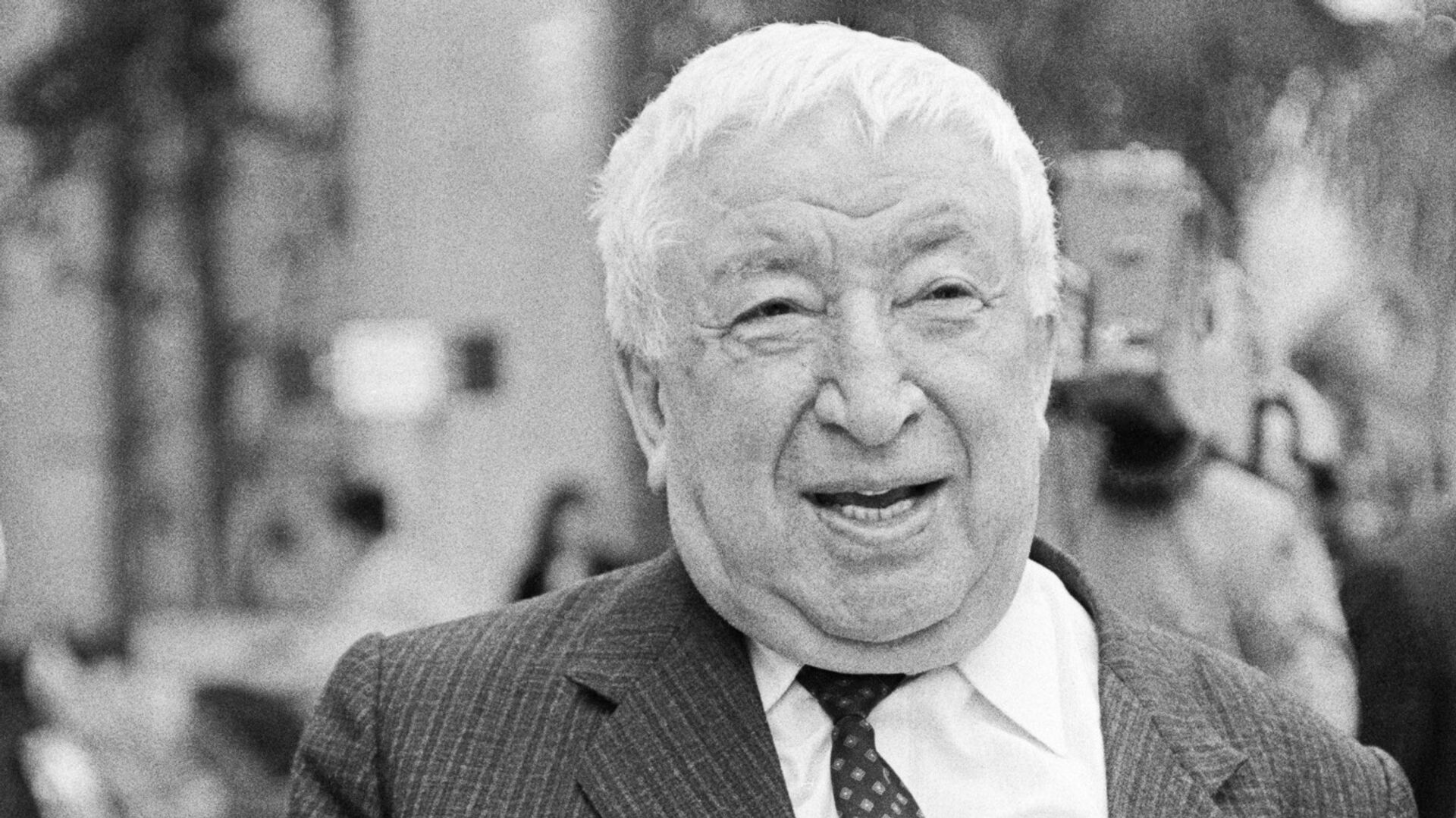 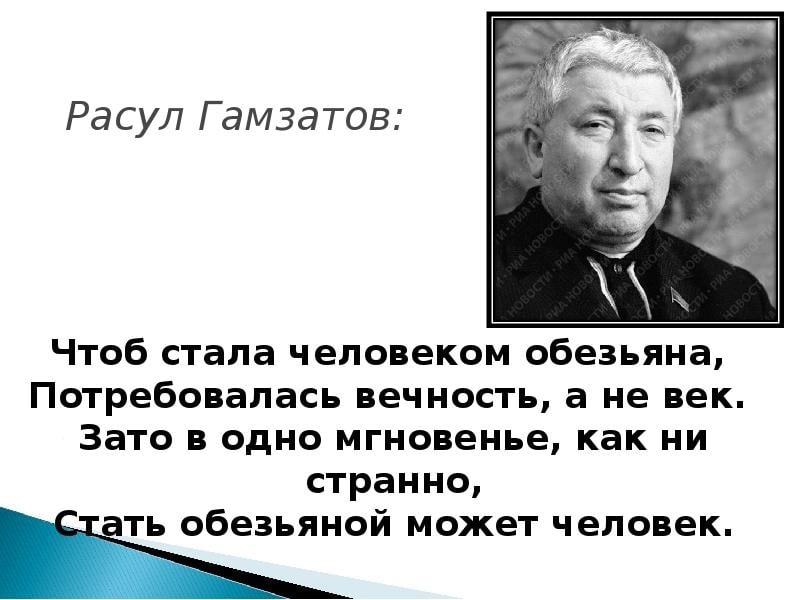 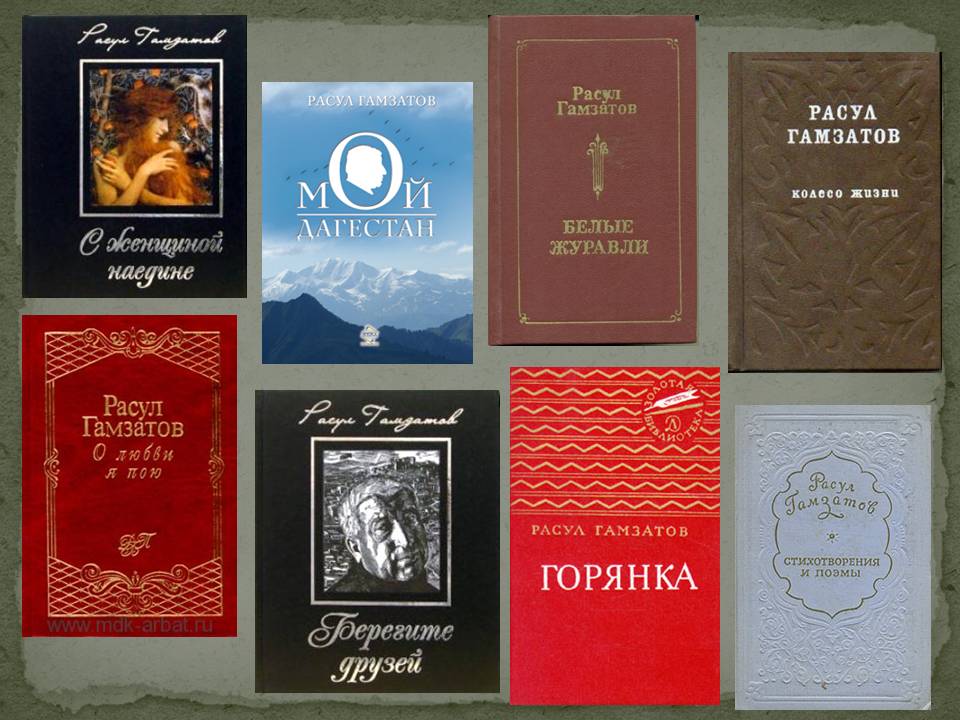 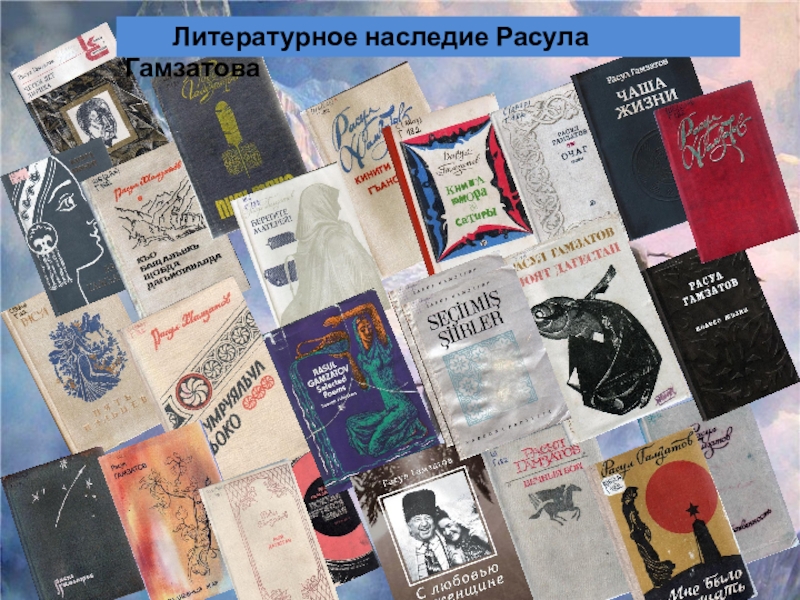 Расул Гамзатов – поэт известный во всем мире. 
Автор 65 сборников, переведенных более чем на 30 языков, стихов популярных песен
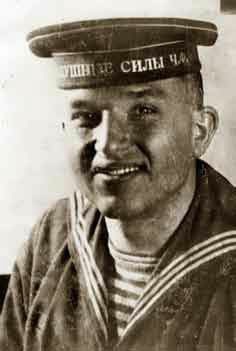 Его старший брат – Ахильчи Гамзатович – окончил в 1940 г. Херсонское летное училище.
 Во время обороны Севастополя  - сержант – авиамеханик воздушных сил Черноморского флота. Пропал без вести в июле 1942 г.
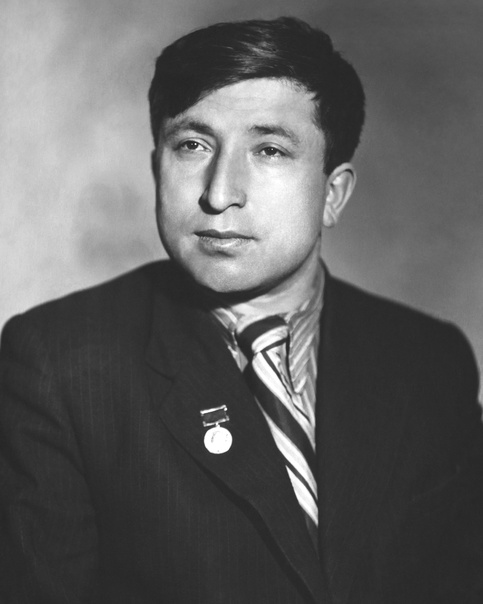 "Которое лето с тобой мы не вместе!
И нету ни писем твоих, ни открыток!
Ахильчи!
О брат мой, пропавший без вести,
Нет,
Я не ищу тебя в списках убитых".
Ахильчи Гамзатов
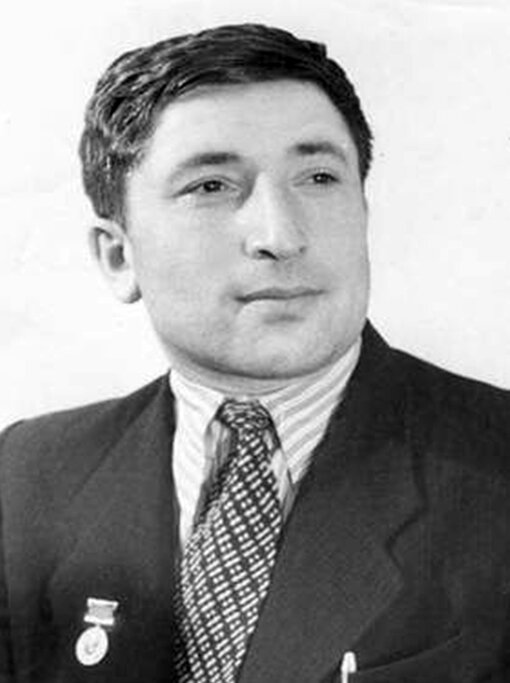 С Крымом связана поэма «Солдаты России», написанная 
в 1951 г.
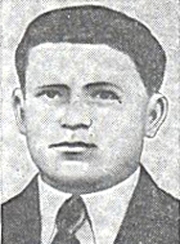 13 апреля 1944 г. возле села Ашага-Джамин (сейчас - Геройское) Сакского района группа разведчиков 3-го отдельного гвардейского мотоинженерного батальона и 91-го отдельного мотоциклетного батальона 19-го танкового корпуса под командованием сержанта
 Н.И. Поддубного приняла бой с превосходящими силами фашистов. Танкисты были расстреляны, но стойко приняли смерть. Все они удостоены звания Героя Советского Союза.
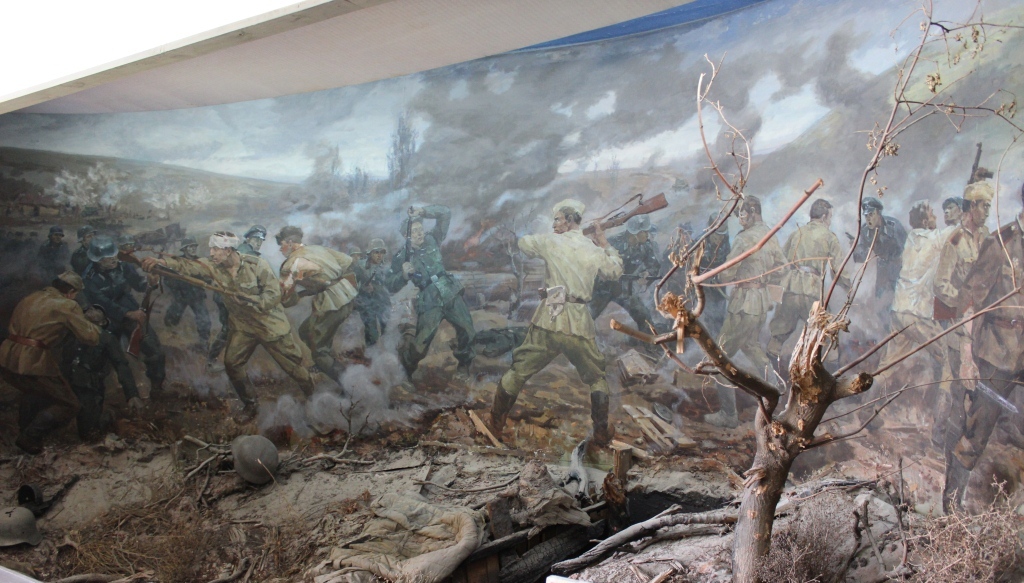 «Благоухали Крыма ароматы, 
Пылал в степи в ту пору маков цвет,
Шел старшему в ту пору двадцать пятый,
А младший жил на свете двадцать лет.
В Крыму весенние стояли дни, 
Когда в разведку двинулись они».
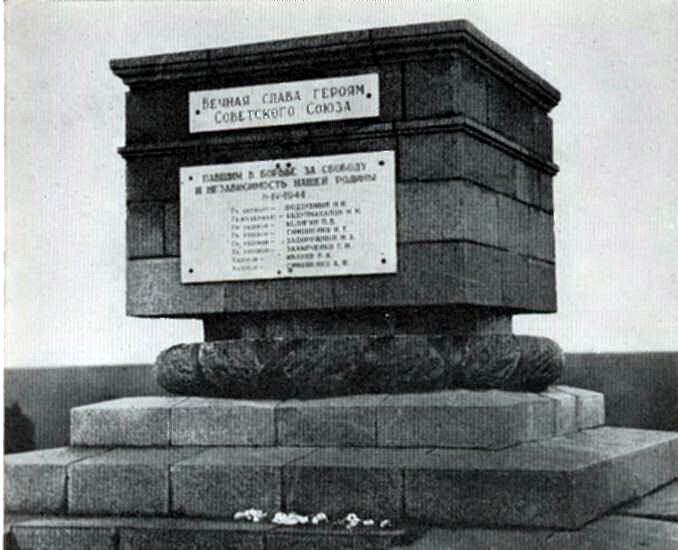 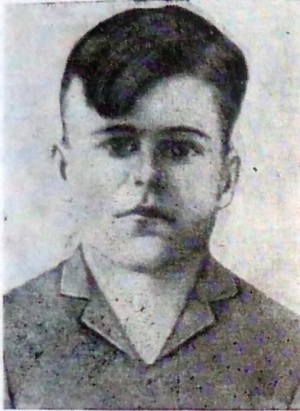 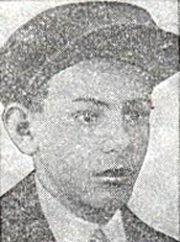 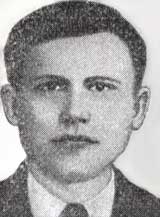 На крымской земле приняли последний бой гвардии рядовые 
П.В. Велигин, М.А. Задорожный, Г.Н. Захарченко
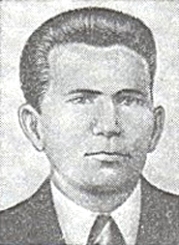 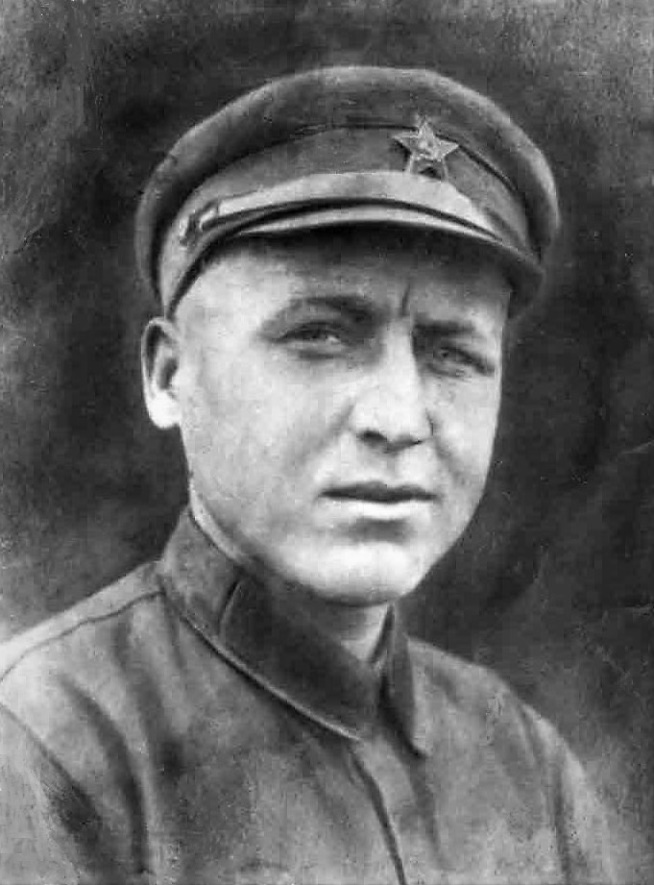 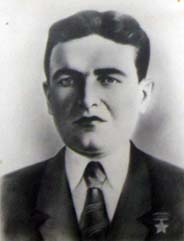 Также погибли П.А. Иванов, А.Ф. Симоненко, И.Т. Тимошенко.
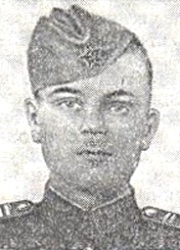 Среди восьми Героев, погибших у села Ашага-Джамин и увековеченных сегодня памятником, диорамой, названием села и улицы – уроженец аула Карата Дагестанской АССР гвардии младший сержант 
М.М. Абдулманапов..
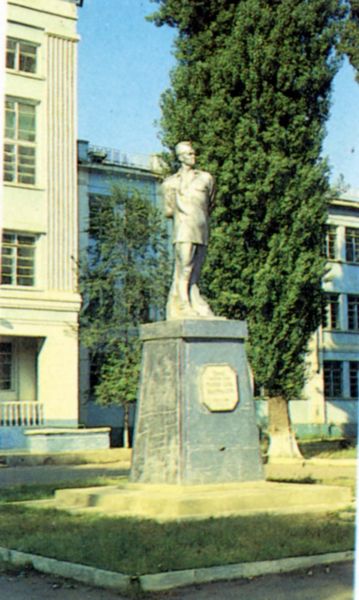 До войны он окончил школу ФЗУ и работал на заводе. 
В г. Каспийске возле училища, которое он закончил, ему установлен памятник.
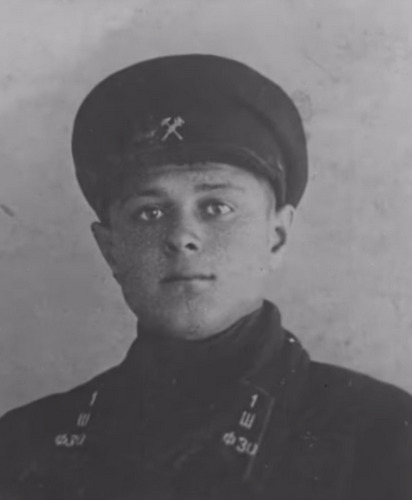 Враги расстреляли Магомета последним. Сначала ему попытались намекнуть на его нерусское происхождение, но гордый аварец смело сказал им:
«Я – русский, я – советский человек, 
С убитыми сроднился я навек.
Мы – братья, дети мы одной страны, 
Солдаты родины, ее сыны»
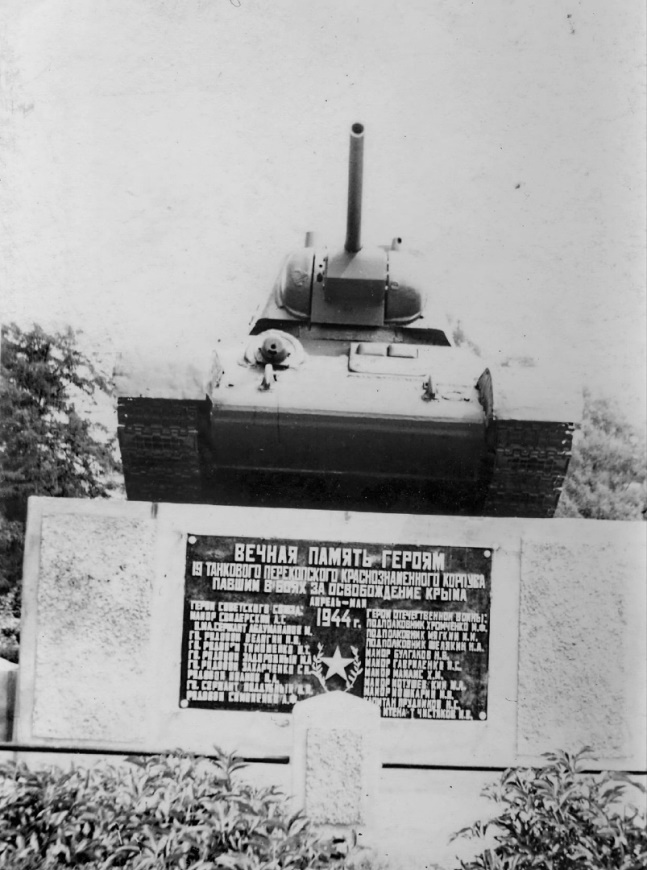 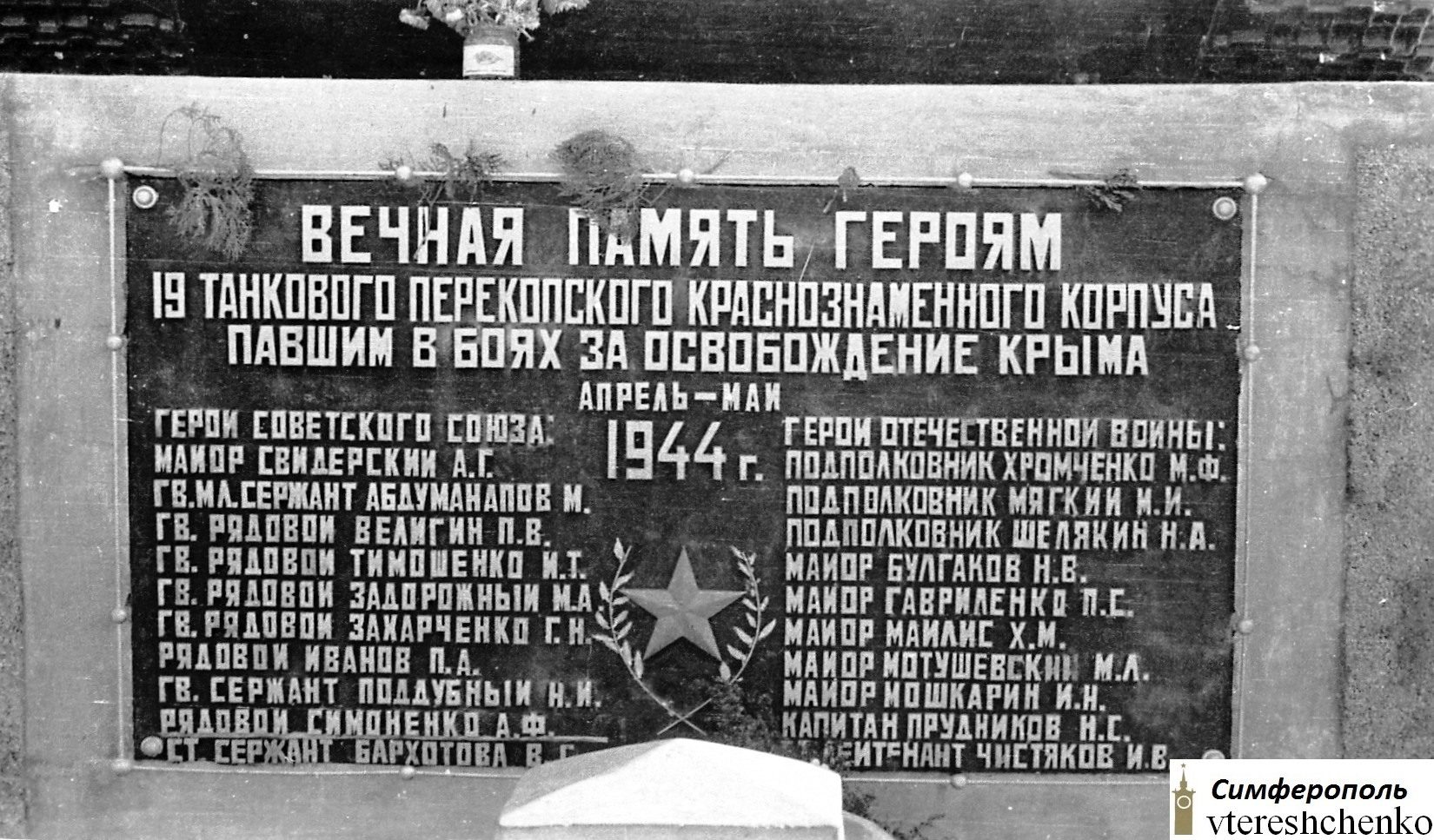 Спят в Симферополе в могиле братской
Семь русских и аварец, мой земляк.
Над ними танк, их памятник солдатский,
Еще хранит следы былых атак,
И благодарно вывела страна
На мраморной плите их имена.
Пусть память их товарищи почтут,
Пусть недруги их имена прочтут.
Фамилии танкистов, погибших в Сакском районе, были увековечены на памятнике-танке, установленном в Симферополе. Не зная, что бойцы похоронены на месте их подвига, Гамзатов ошибочно написал, что Абдулманапов погребен в братской могиле в Саду Пионеров.
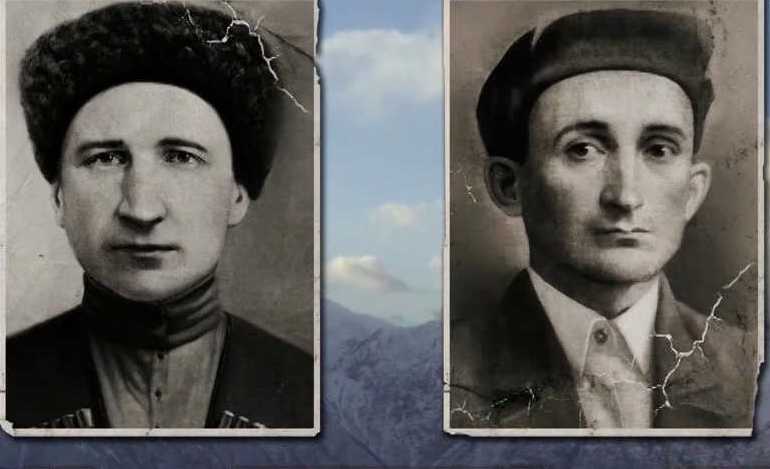 В боях за Севастополь, кроме старшего брата поэта, погибло много других уроженцев Кавказа. В том числе – братья Магомет и Хаджисмел Газдановы, уроженцы села Джуарикау в Северной Осетии
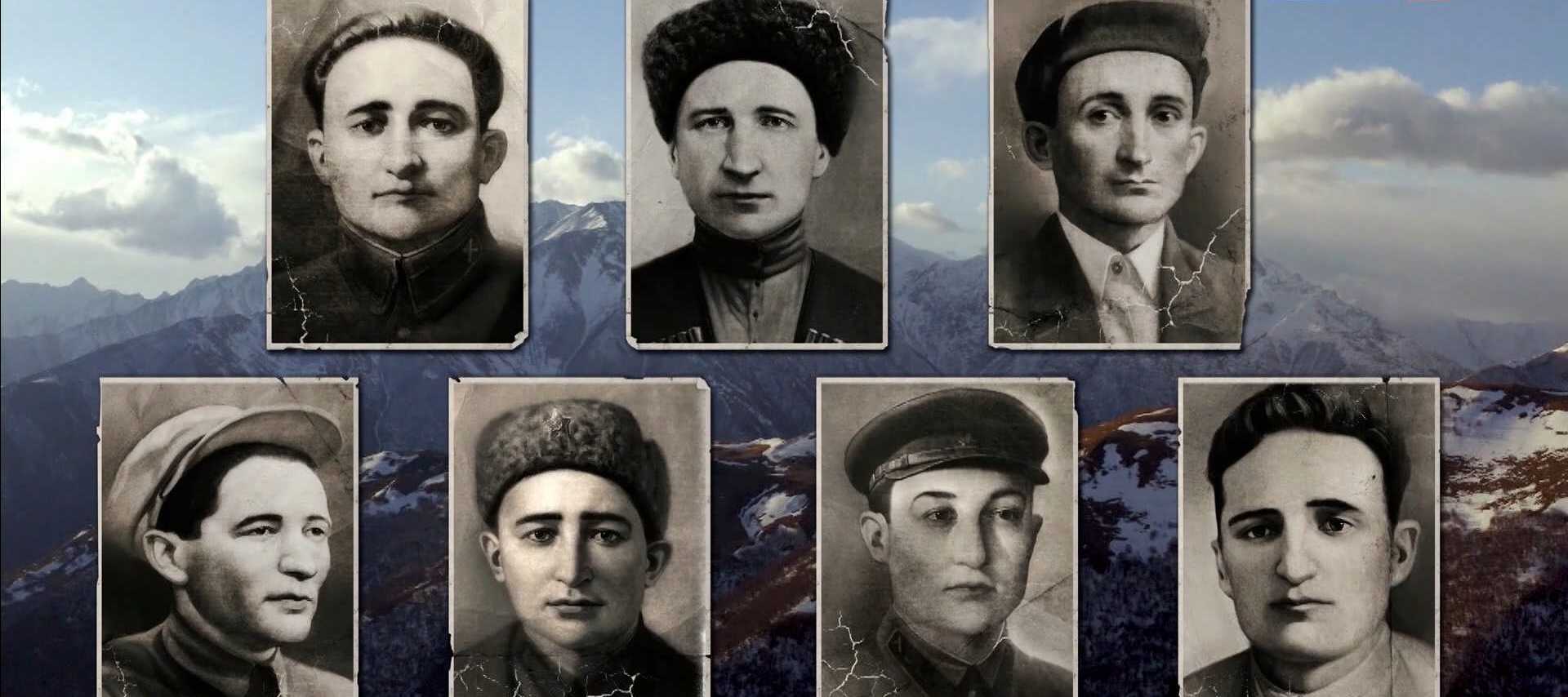 Из этой семьи не вернулось с фронта семь сыновей, погибших на дорогах войны от Подмосковья до Прибалтики
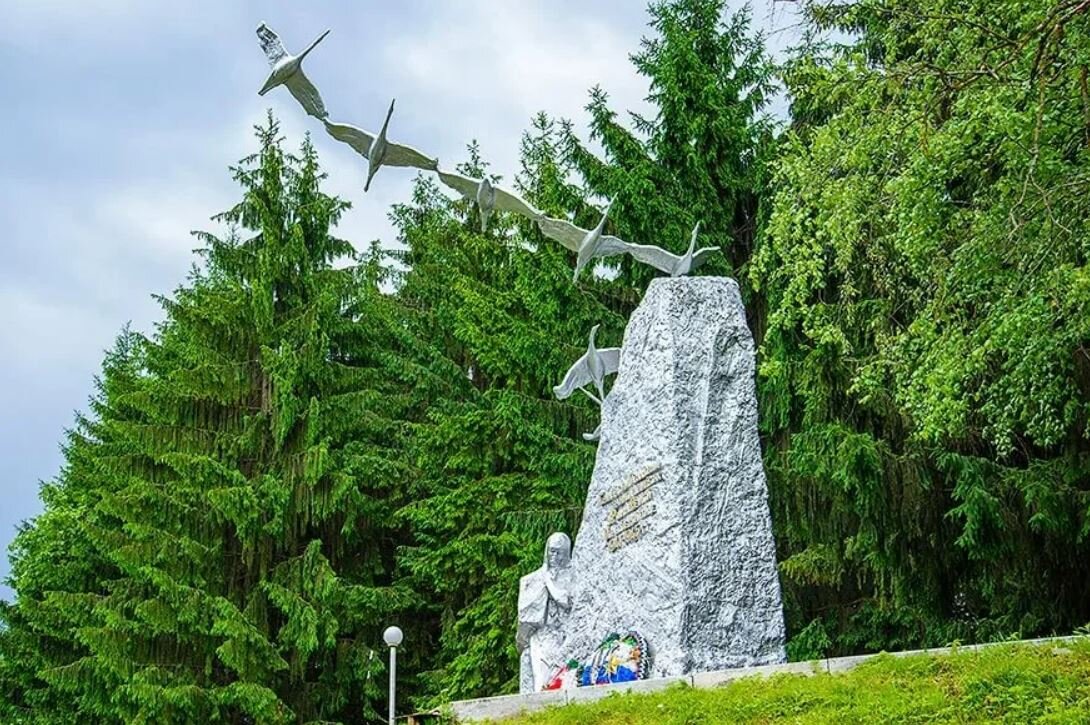 В 1963 г. в 22 км. от г. Орджоникидзе (Владикавказа), у дороги на Алагир установлен памятник братьям – героям – мать и улетающая вдаль стая журавлей
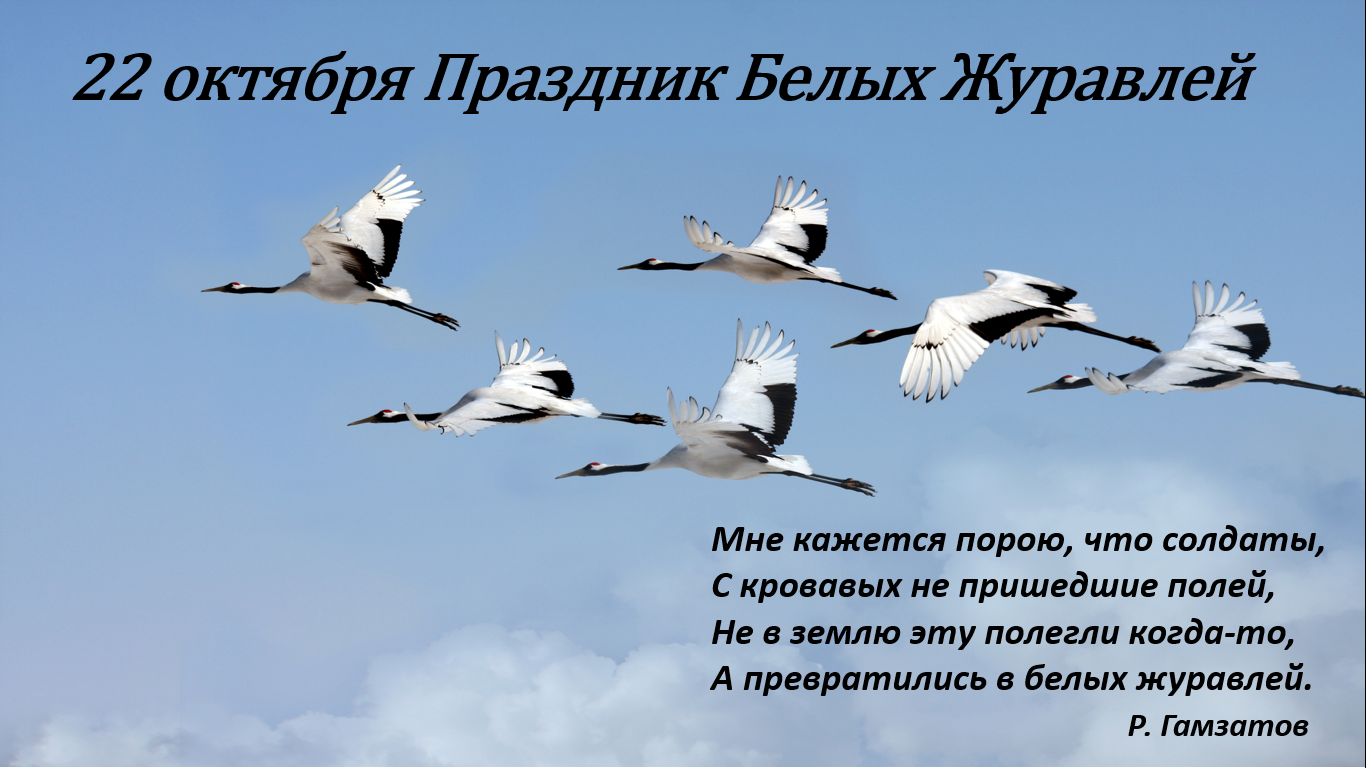 В 1965 г. у этого памятника побывал Гамзатов. Это событие вполне могло повлиять на написание им одного из самых известных и проникновенных стихотворений – «Журавлей».
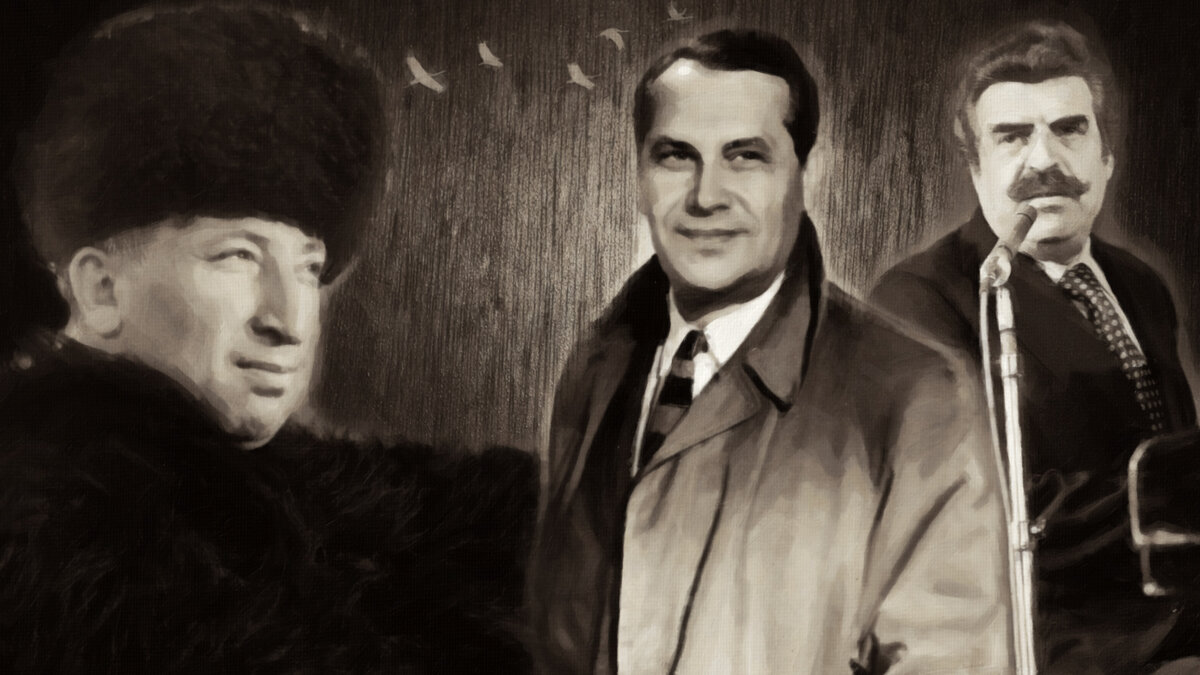 Однокурсник Расула по Литературному институту Н.И. Гребнев перевел его с аварского на русский. Благодаря композитору Я.А. Френкелю и певцу М.Н. Бернесу оно стало популярной песней. 
Ни один день памяти воинов Великой Отечественной невозможен без исполнения «Журавлей»
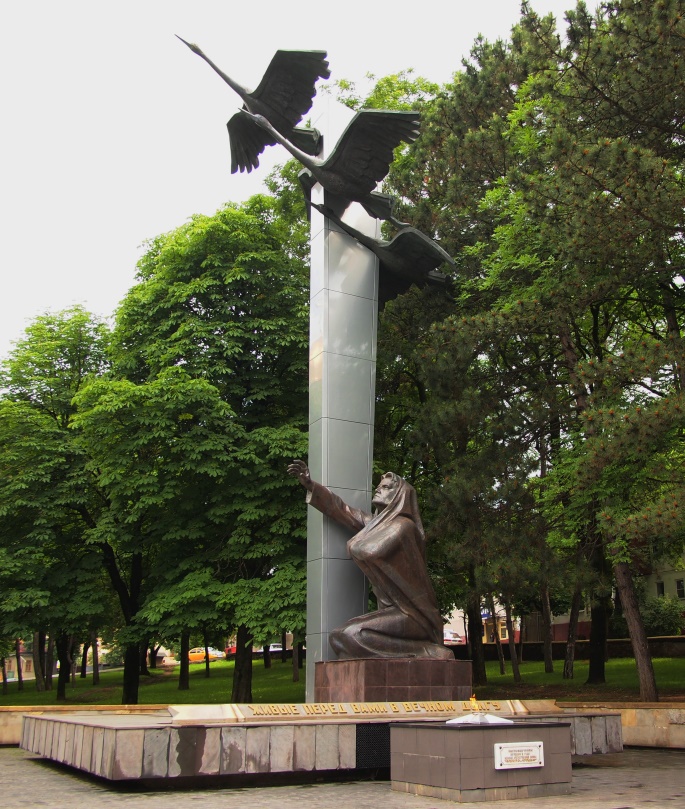 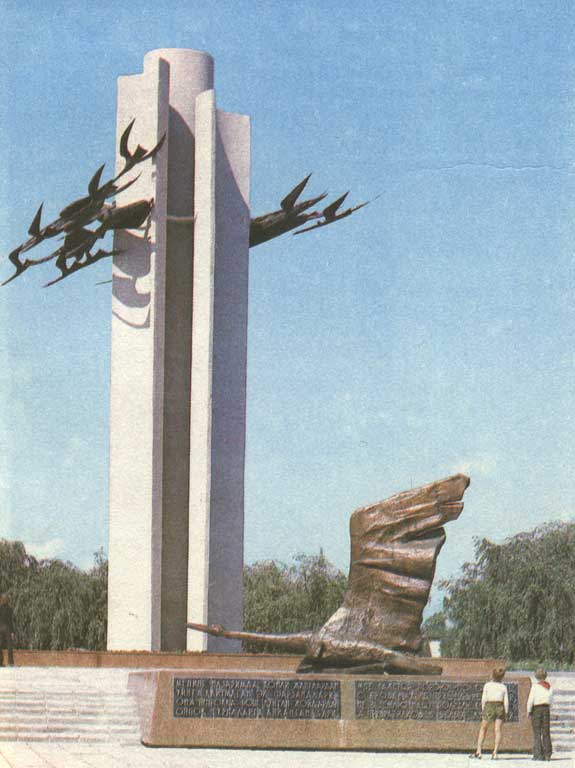 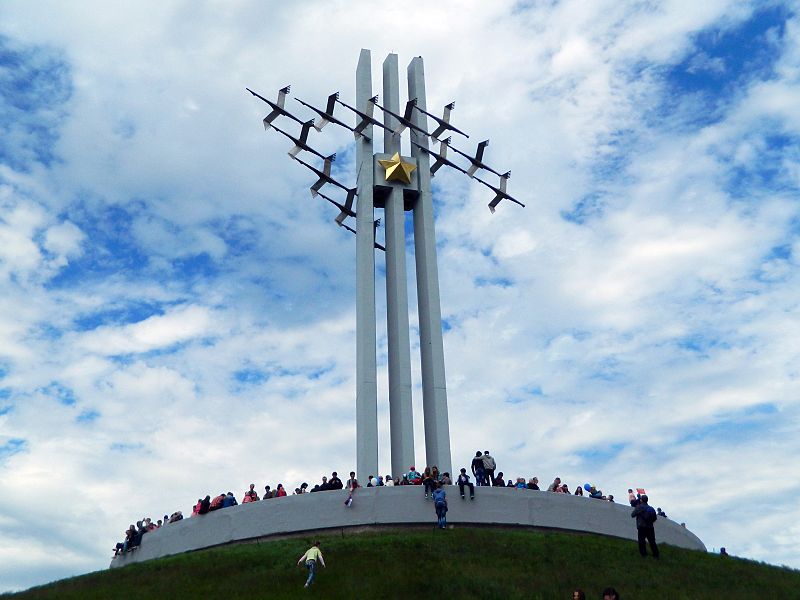 С 1970-х годов по всей стране памятники у Вечного огня часто стали выполнять в виде летящего клина птиц
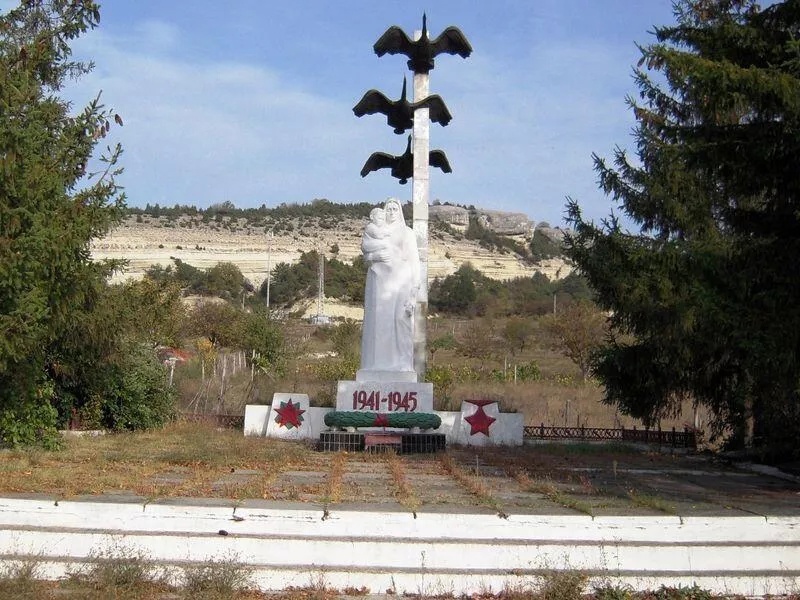 Один такой памятник установлен в Крыму – в селе Красный Мак Бахчисарайского района
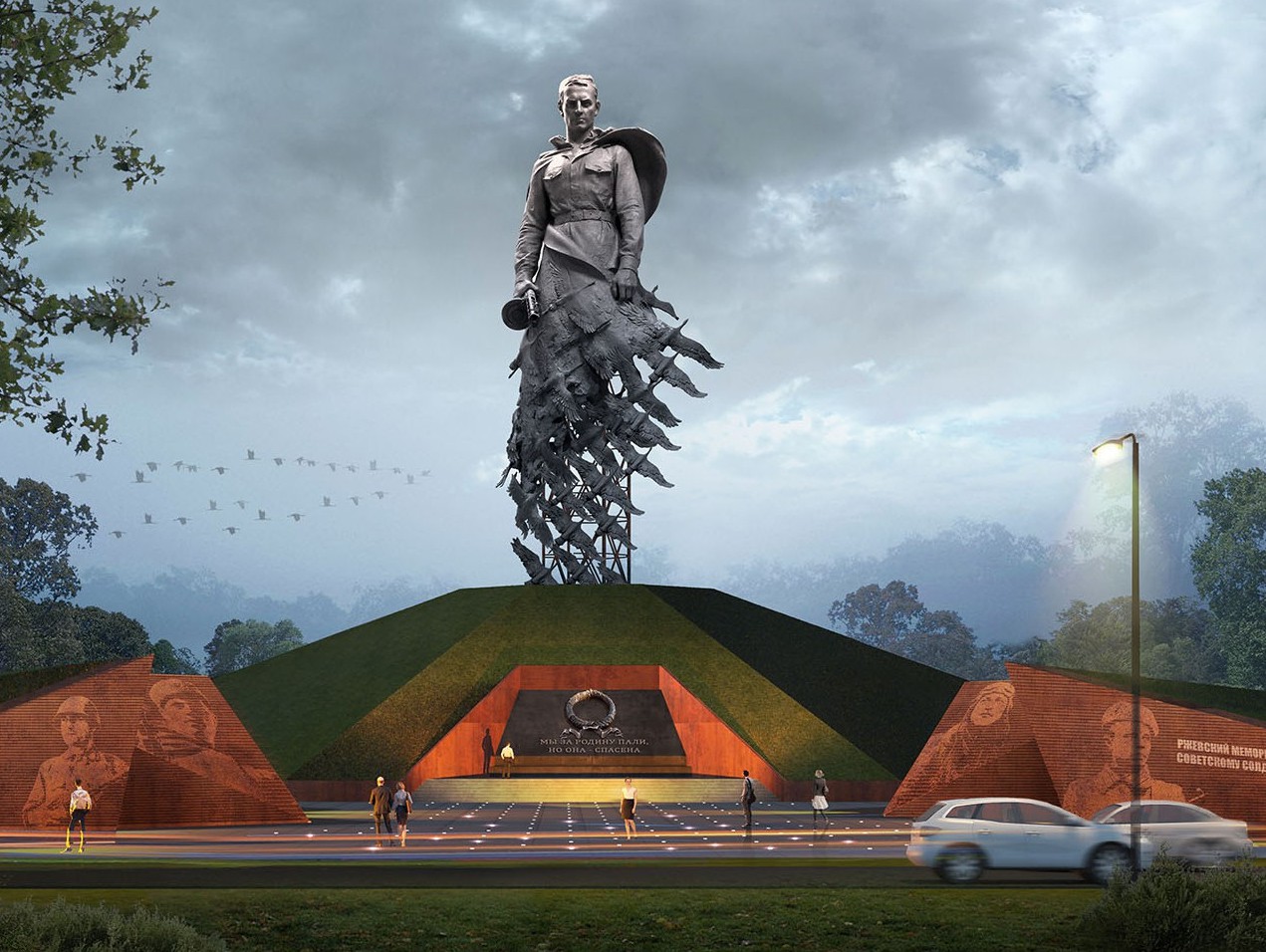 Образ летящих журавлей воплощен и в одном из последних монументов, открытых в России в честь участников боев с фашизмом – «Героям Ржевской битвы».
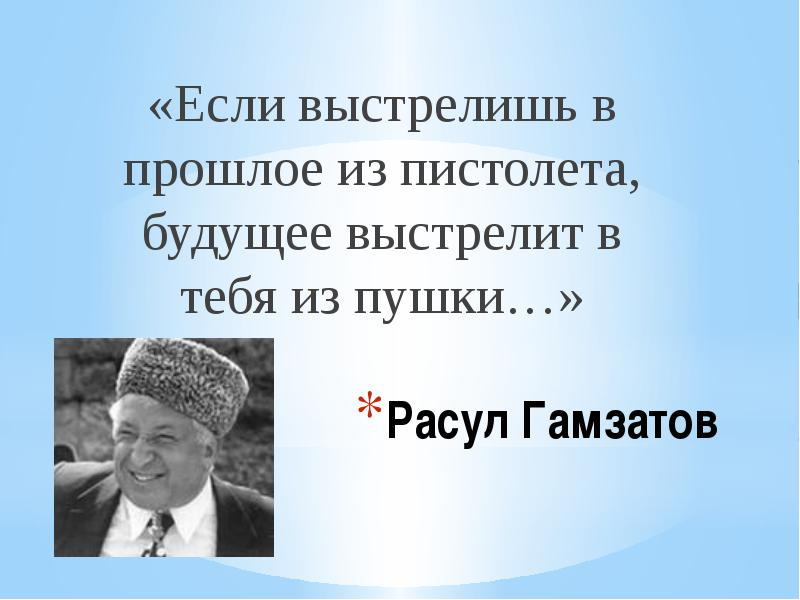 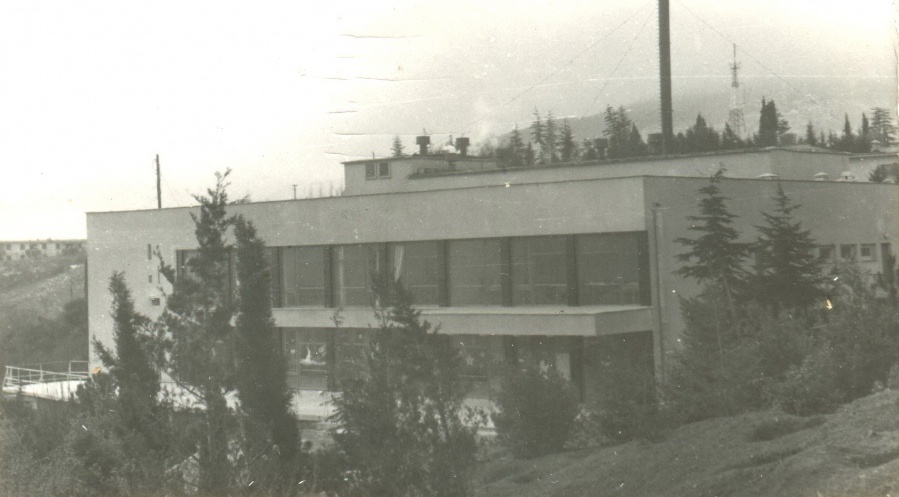 Несколько раз – в 1970, 1979 и 1980 г. – Р.Г. Гамзатов отдыхал в доме отдыха «Айвазовское» в поселке Фрунзенское (Партенит). 
В свой первый приезд он работал здесь над второй книгой очерков и рассказов «Мой Дагестан»
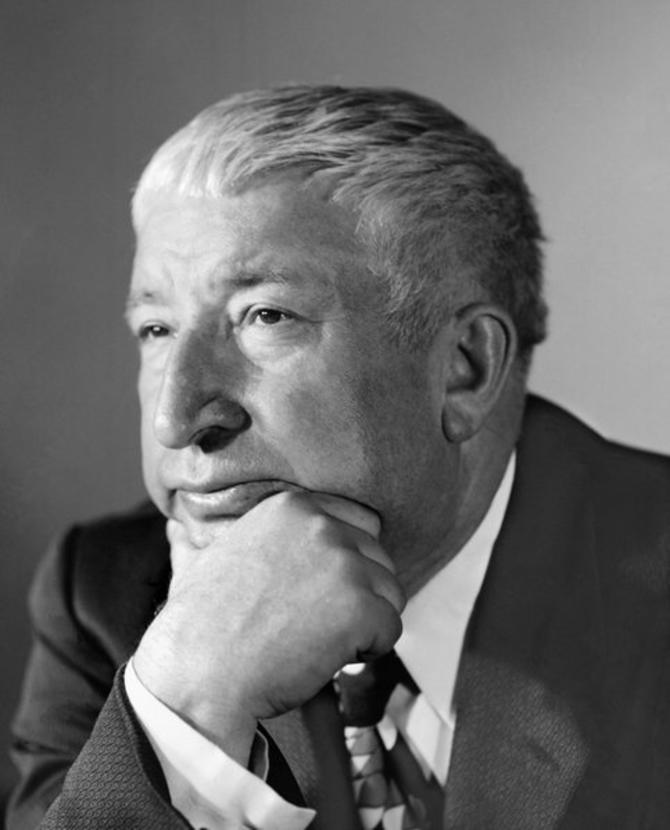 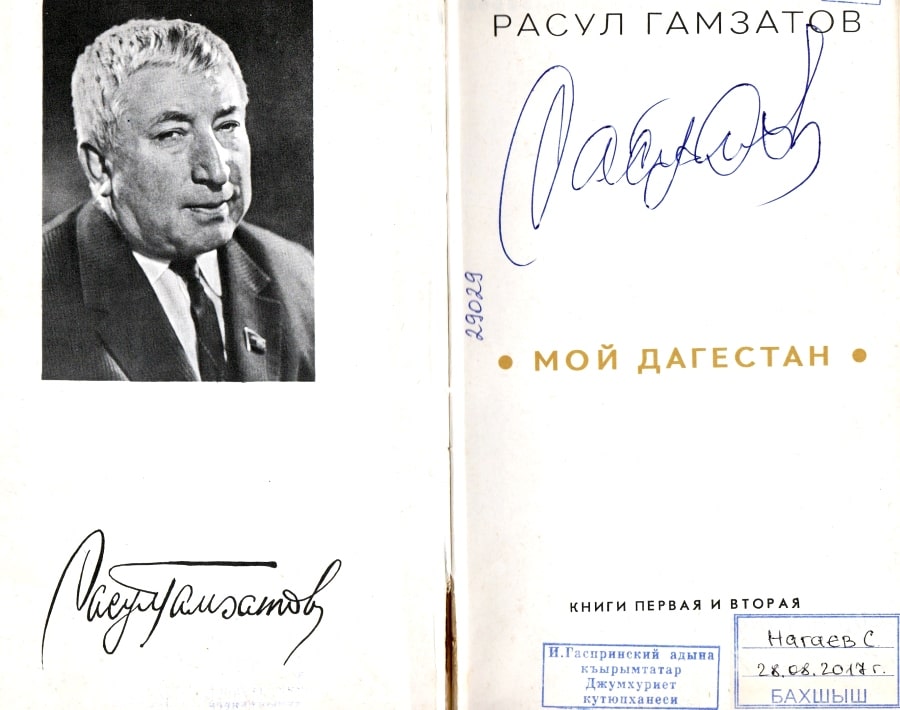 «О чем эта книга? Это будет продолжение рассказа о Дагестане, о его народе, о тех, кто по каким-либо причинам оставил эту маленькую страну. Судьба их меня очень волнует, и, чтобы говорить о тех, о ком пишешь, надо их видеть, знать, понимать»
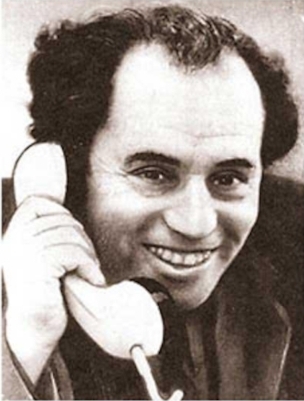 Приезжавшему в санаторий крымскому поэту Б.Е. Серману дагестанский гость сказал: «В Крыму мне удивительно легко пишется».
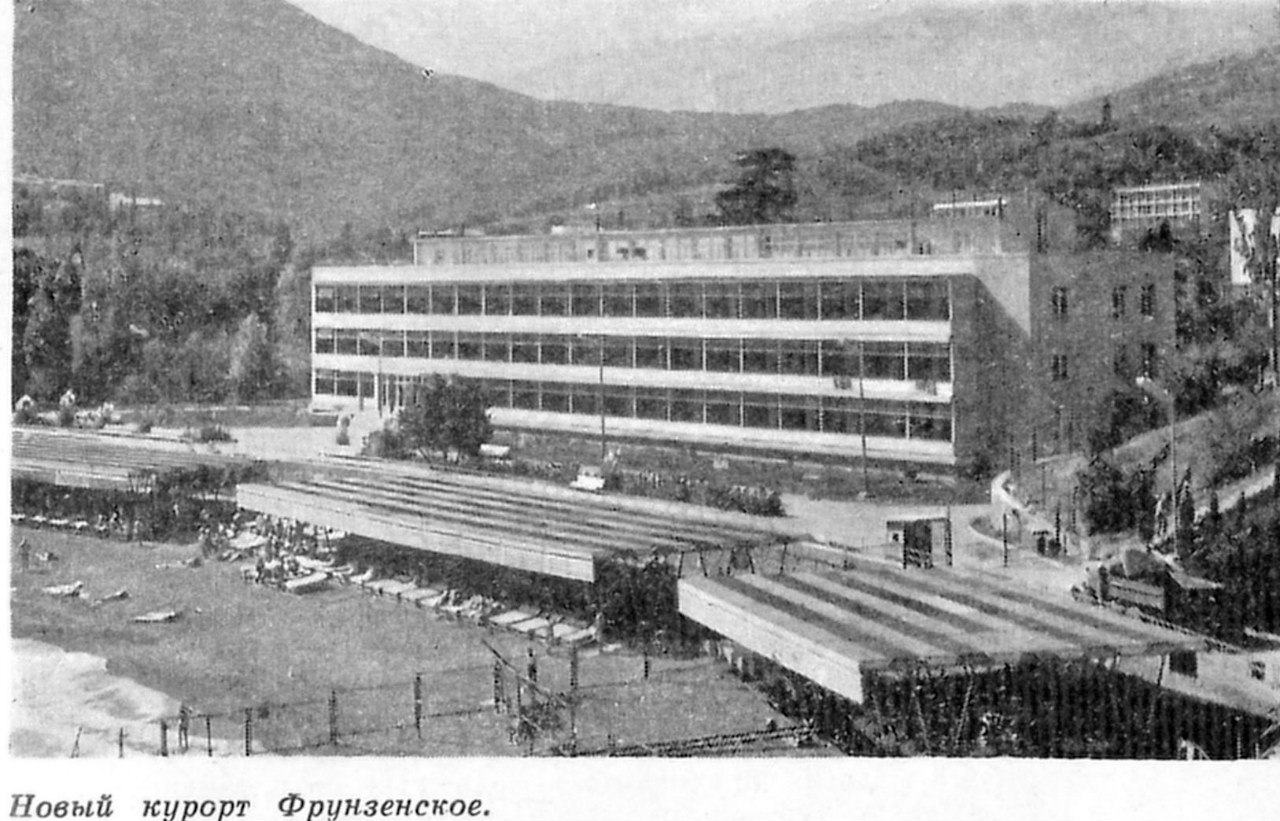 «Я в Крыму в первый раз.
Что до сих пор не был здесь – 
Я считаю как незаслуженное наказание,
Что сейчас, наконец, я здесь – 
Принимаю, как незаслуженную награду».
Фрунзенское, дом отдыха «Айвазовское», 1970 г.
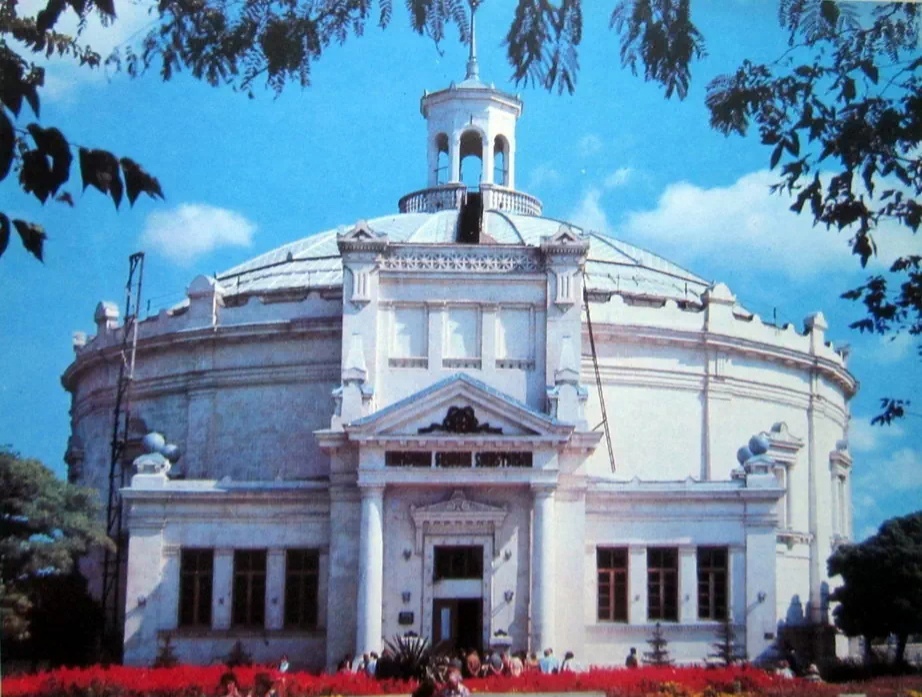 В свой первый приезд на полуостров Гамзатов посетил также Севастополь и осмотрел легендарную панораму Ф.А. Рубо
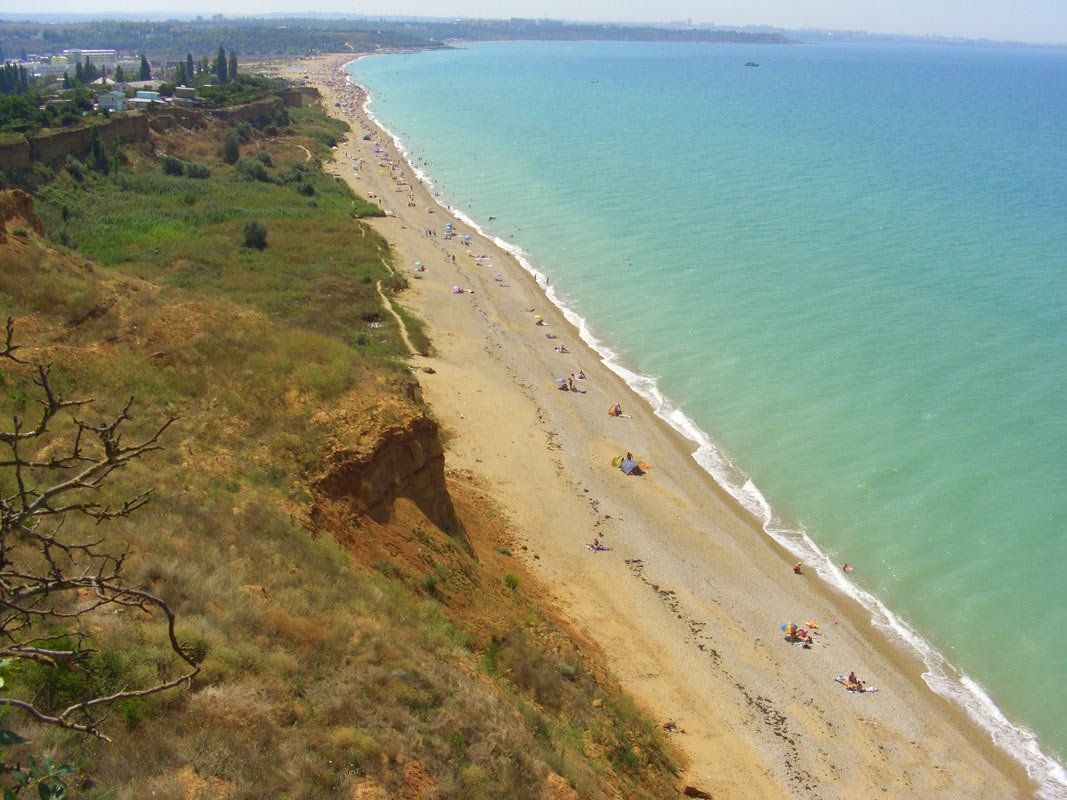 Из центра города он на катере отправился в Любимовку и попросил оставить его одного. Он долго стоял у кромки «дикого» пляжа и смотрел вдаль, как бы пытаясь высмотреть над морем самолет своего погибшего старшего брата Ахильчи.
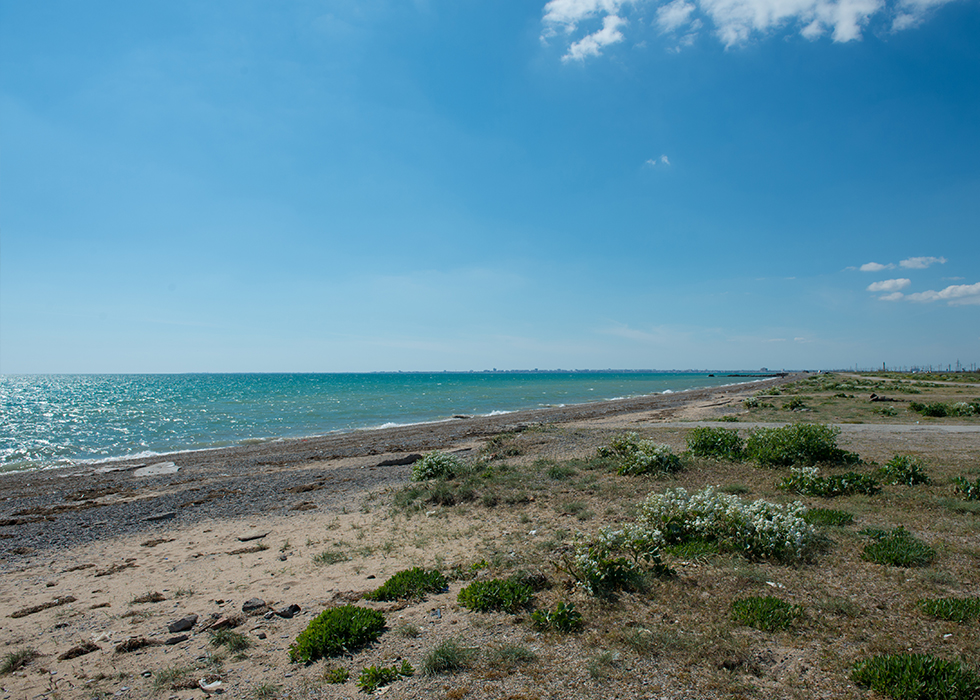 Поэт посетил также Саки и Евпаторию, проехав вблизи места последнего боя младшего сержанта Магомета Абдулманапова – героя его поэмы «Солдаты России». Фамилии бойца на памятнике в Симферополе тогда уже не было..
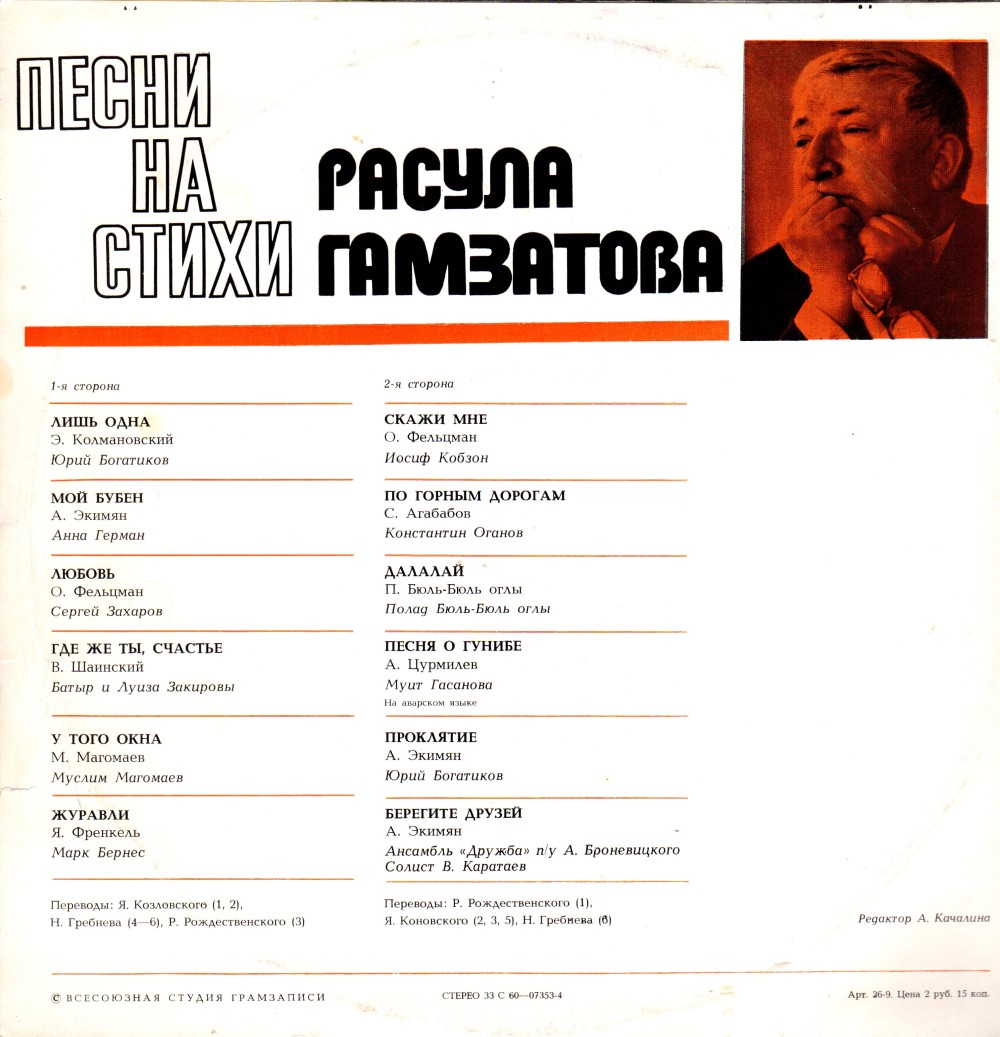 Песни на стихи Расула Гамзатова популярны до сих пор. Наиболее известные из них – «Берегите друзей», «Разве тот мужчина?», «Проклятье», «Колыбельная»,                        «С любовью к женщине», «Мой бубен», «Последнему дню уходящего года», «Исчезли солнечные дни».
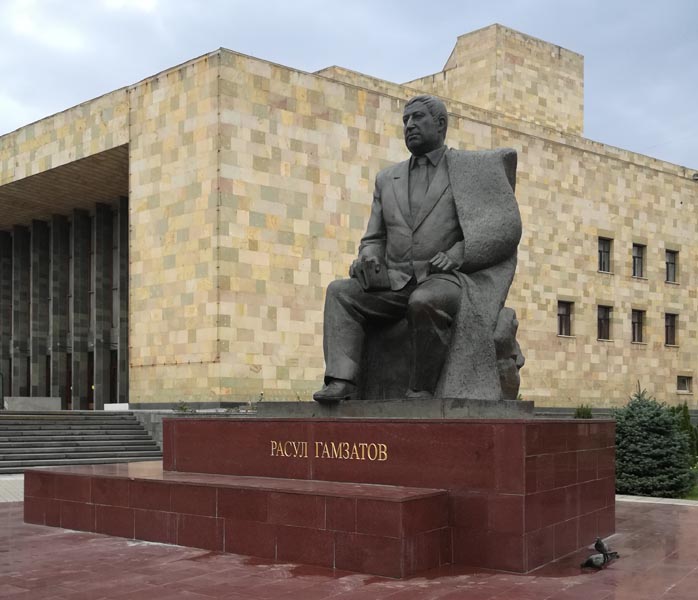 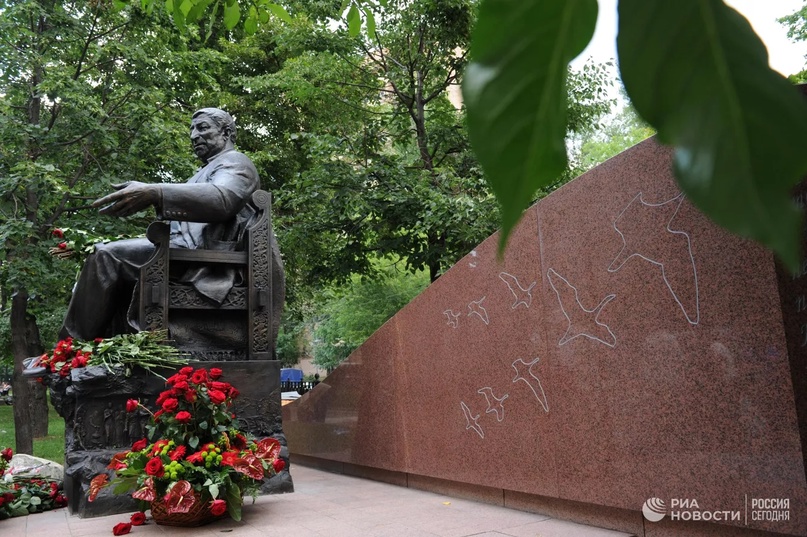 Памятники поэту установлены в Москве, Махачкале, 
Санкт-Петербурге, Цхинвале и турецком городе Ялова.
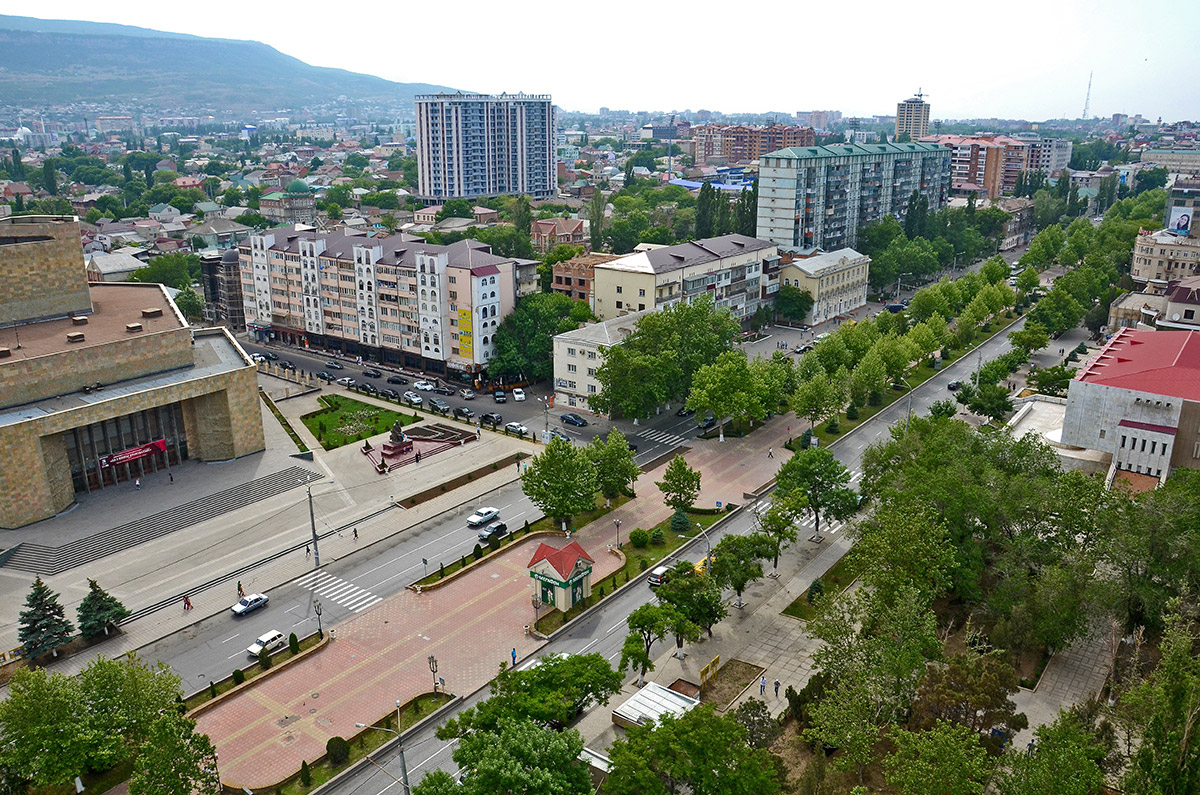 В столице Республики Дагестан Махачкале его имя носят центральный проспект, Республиканская библиотека. Его имя носят также гидроэлектростанция, улицы и школы в других городах республики. Ему посвящают фильмы, книги, песни, спектакли.
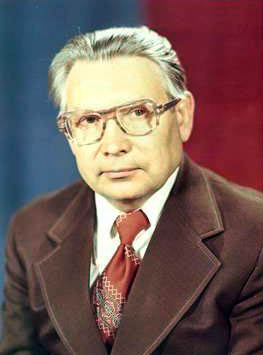 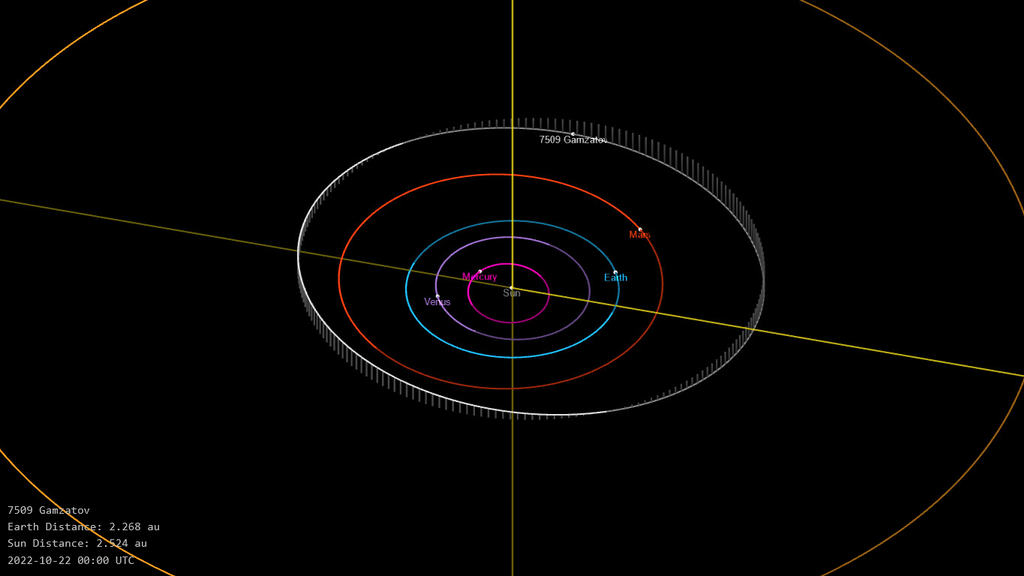 В честь Расула Гамзатова назван астероид № 7509, открытый в 1979 г. сотрудником Крымской астрофизической обсерватории Н.С. Черных.
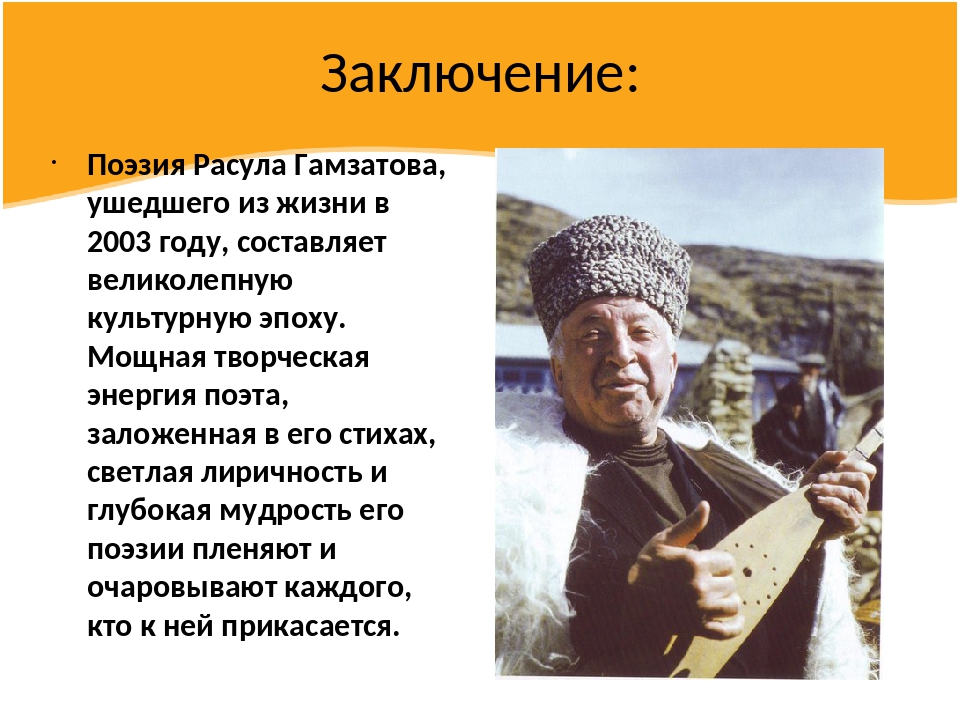 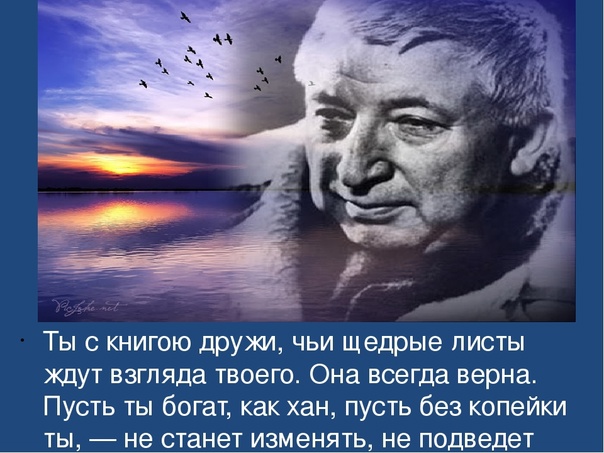 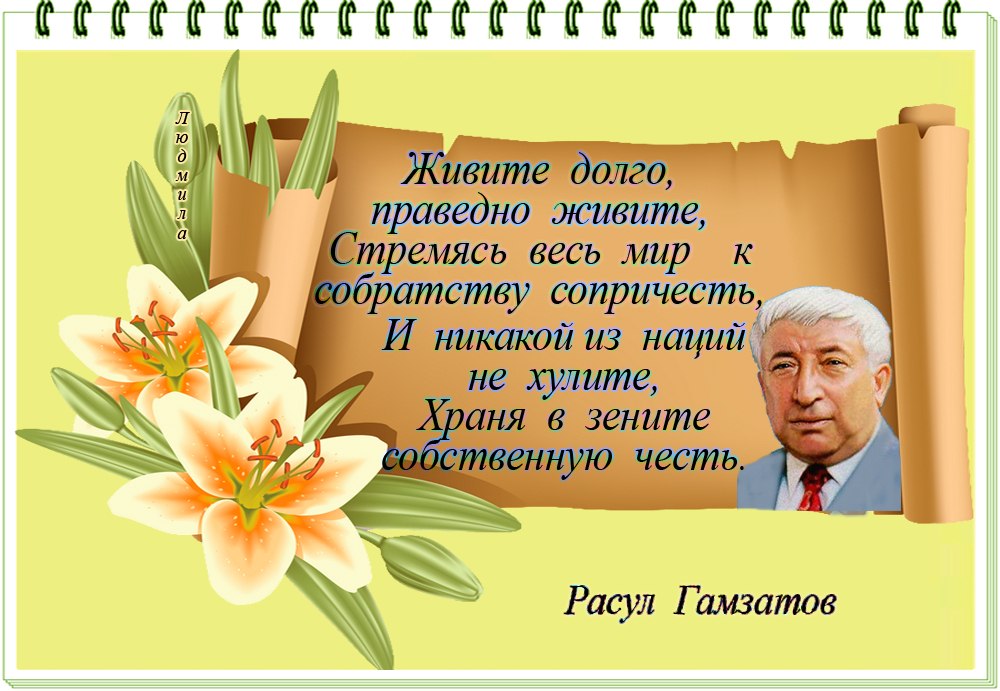 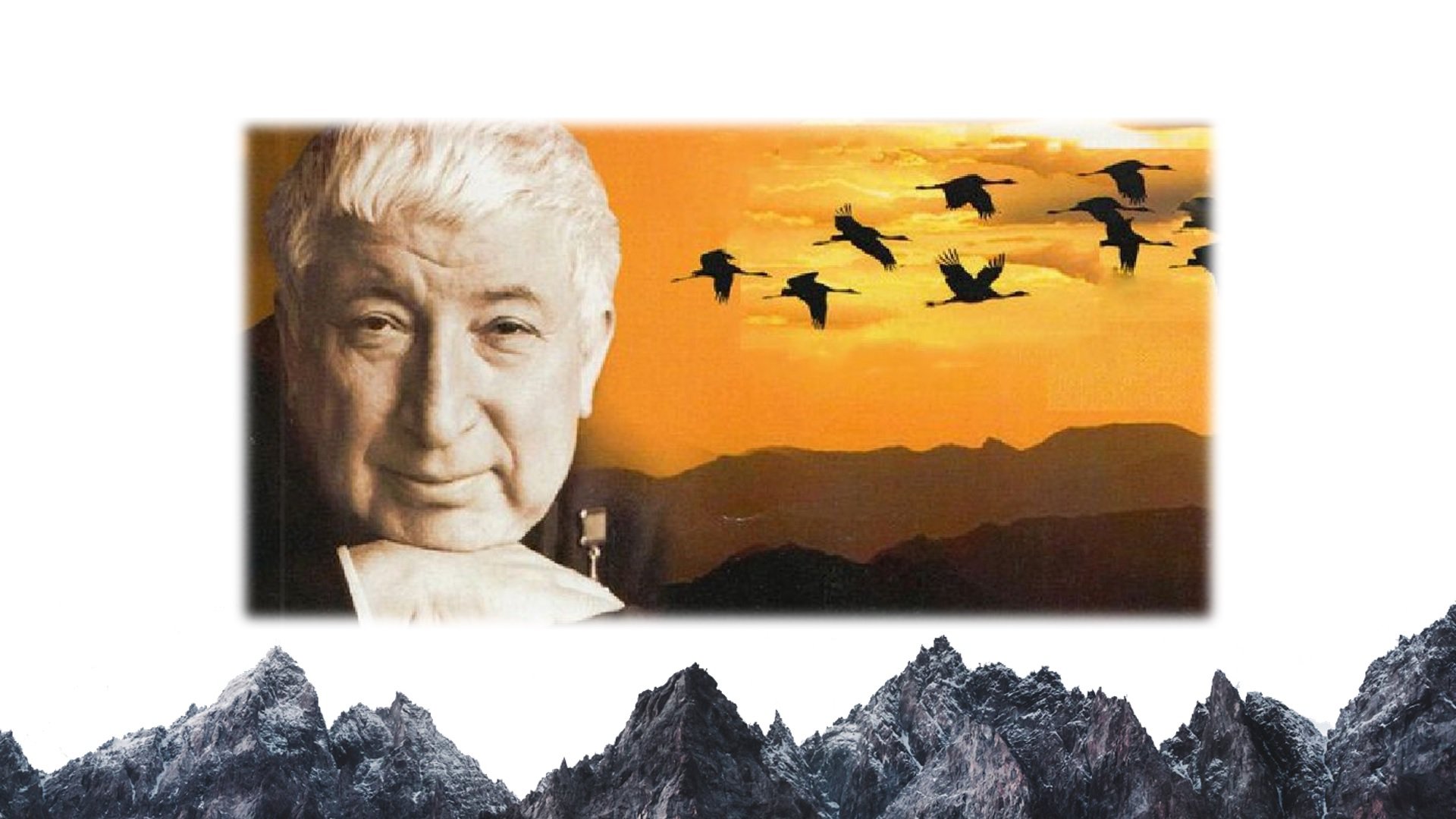 Над презентацией работали:


Начальник отдела по научно-просветительской работе Яковлева Т.В.


Научный сотрудник музея Эйлер А.А.




Симферополь, 2023